Inmersión Temática. Una propuesta didáctica  para promover el aprendizaje significativo en los grupos multigrado
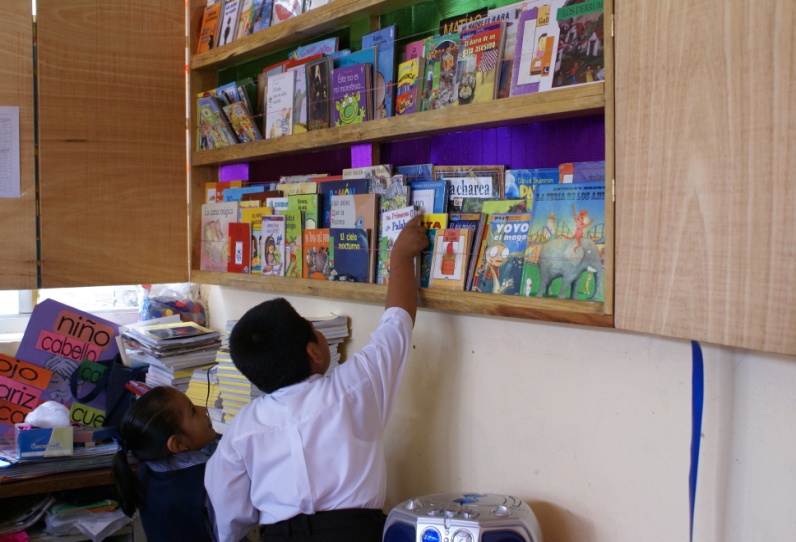 Profra. Roxana Coronado Guzmán

Escuela Primaria Rural Federal “Miguel Alemán” Santa Ana Rayón, Stgo. Tamazola
P L A N T E A M I E N T O
FUNDAMENTOS TEÓRICOS
REVISIÓN DE LA LITERATURA
Cuadro 1
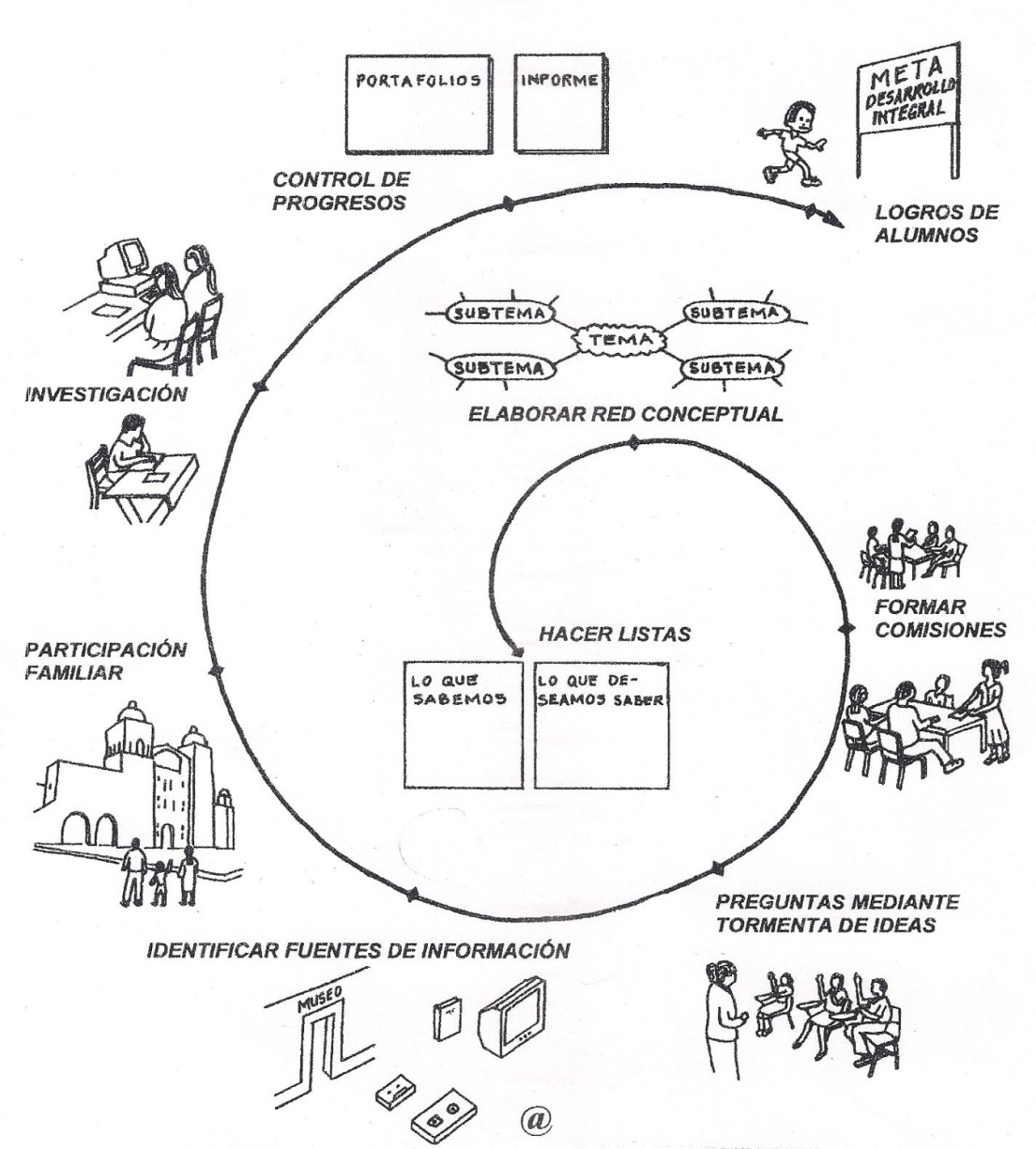 FASES   DE
 INMERSIÓN   TEMÁTICA
Gráfico 1
ANÁLISIS Y DISCUSIÓN DE RESULTADOS
INMERSIÓN TEMÁTICA
¨Conociendo mi Santa Anita¨
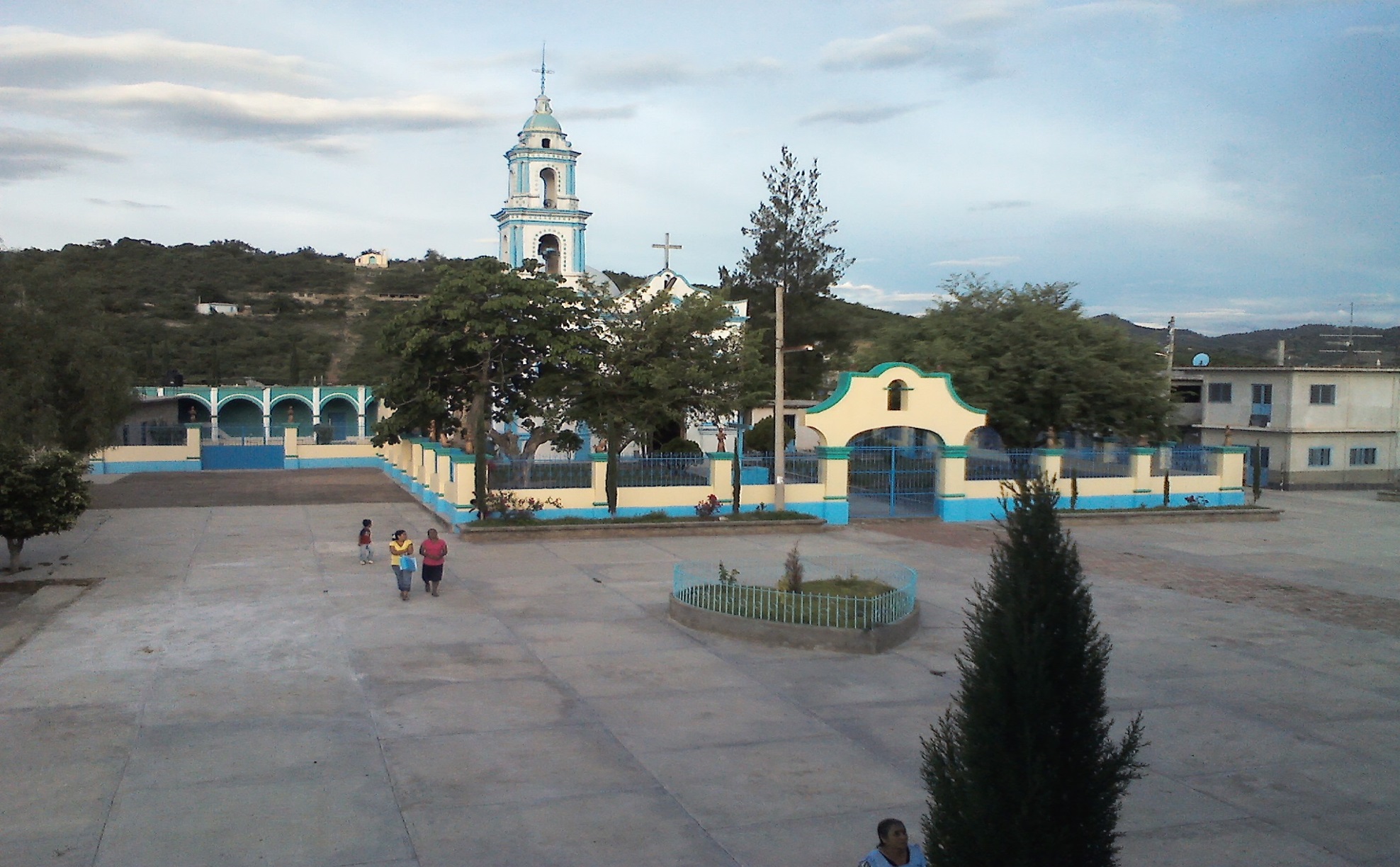 Selección del tema¨
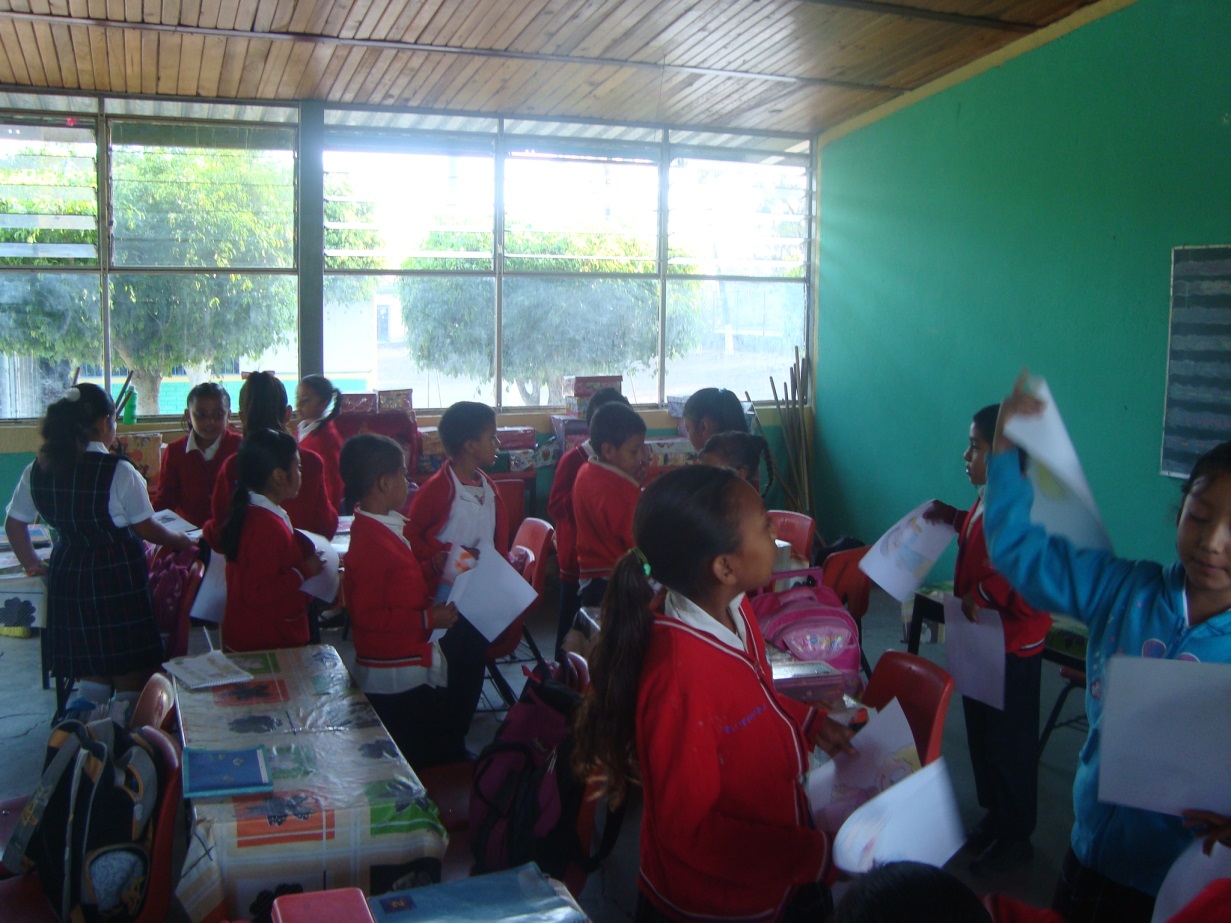 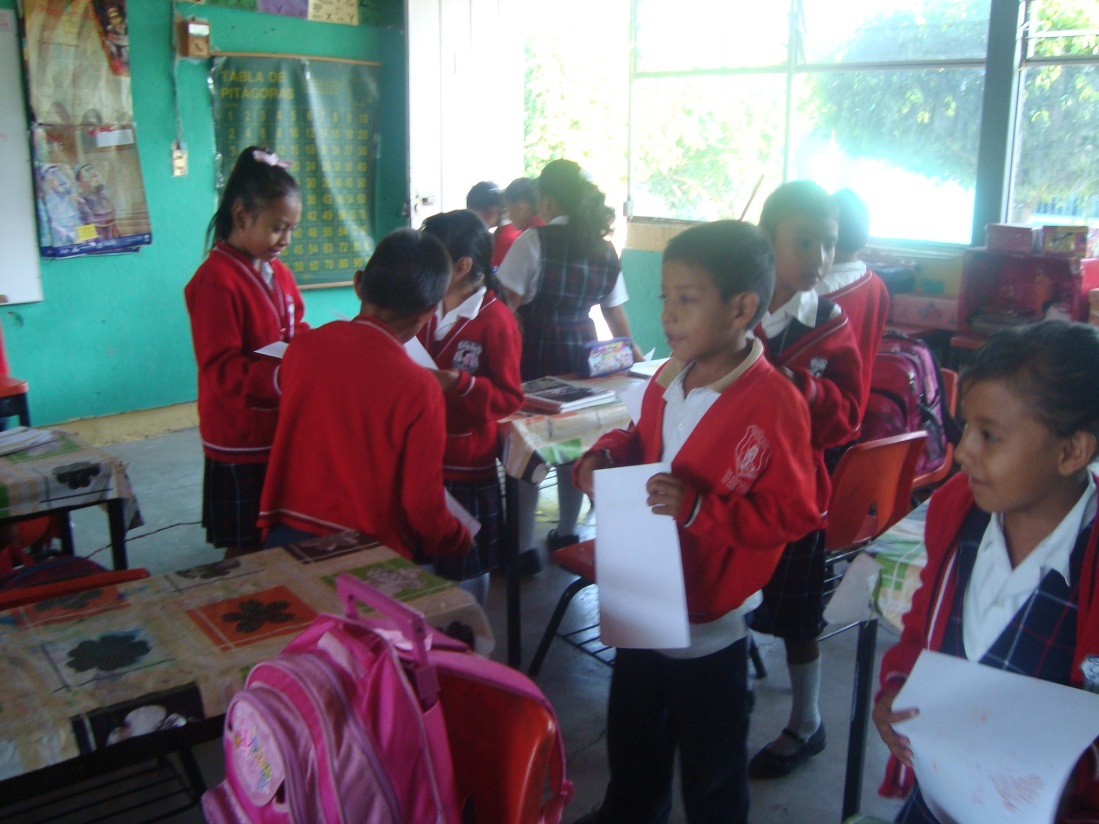 Hacer listas:
Lo que sabemos:
[En el pueblo] Hay mucha gente más que antes
La fiesta [del pueblo] es en julio
Antes tenía otro nombre
La gente es un poco chismosa
Tío Juvenal va a ser el mayordomo de esta fiesta de ahora en julio
La iglesia la cuida  doña Gume  y las catequistas
En la escuela hay  muy poquitos niños
 [ ] Agregados para mejorar la compresión de lo expresado
Hacer listas:
Lo que queremos saber:
¿Por qué se llama así ahora?
¿Por qué antes la gente era más pobre?
¿Quiénes fueron los primeros habitantes aquí?
¿Por qué a veces llueve mucho?
¿ Quién fue el primer presidente y maestro de este pueblo?
¿ Cómo eran las casas antes?
Crear una red
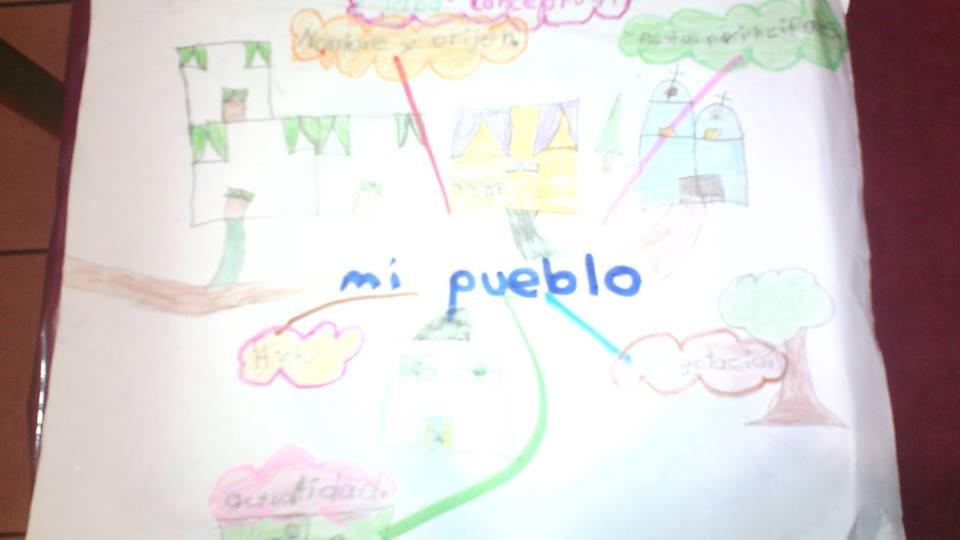 Formar comisiones
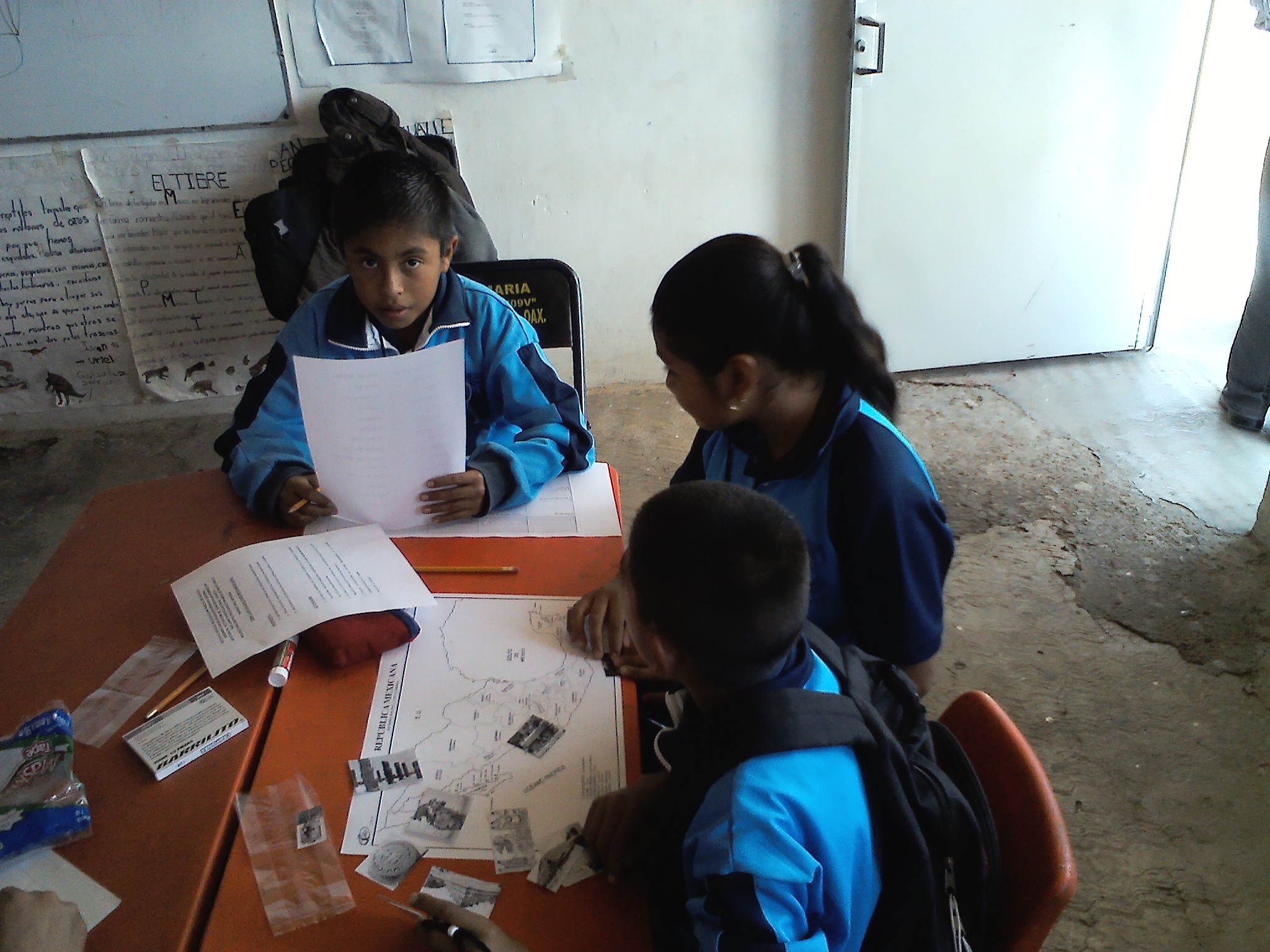 A c t i v i d a d e s
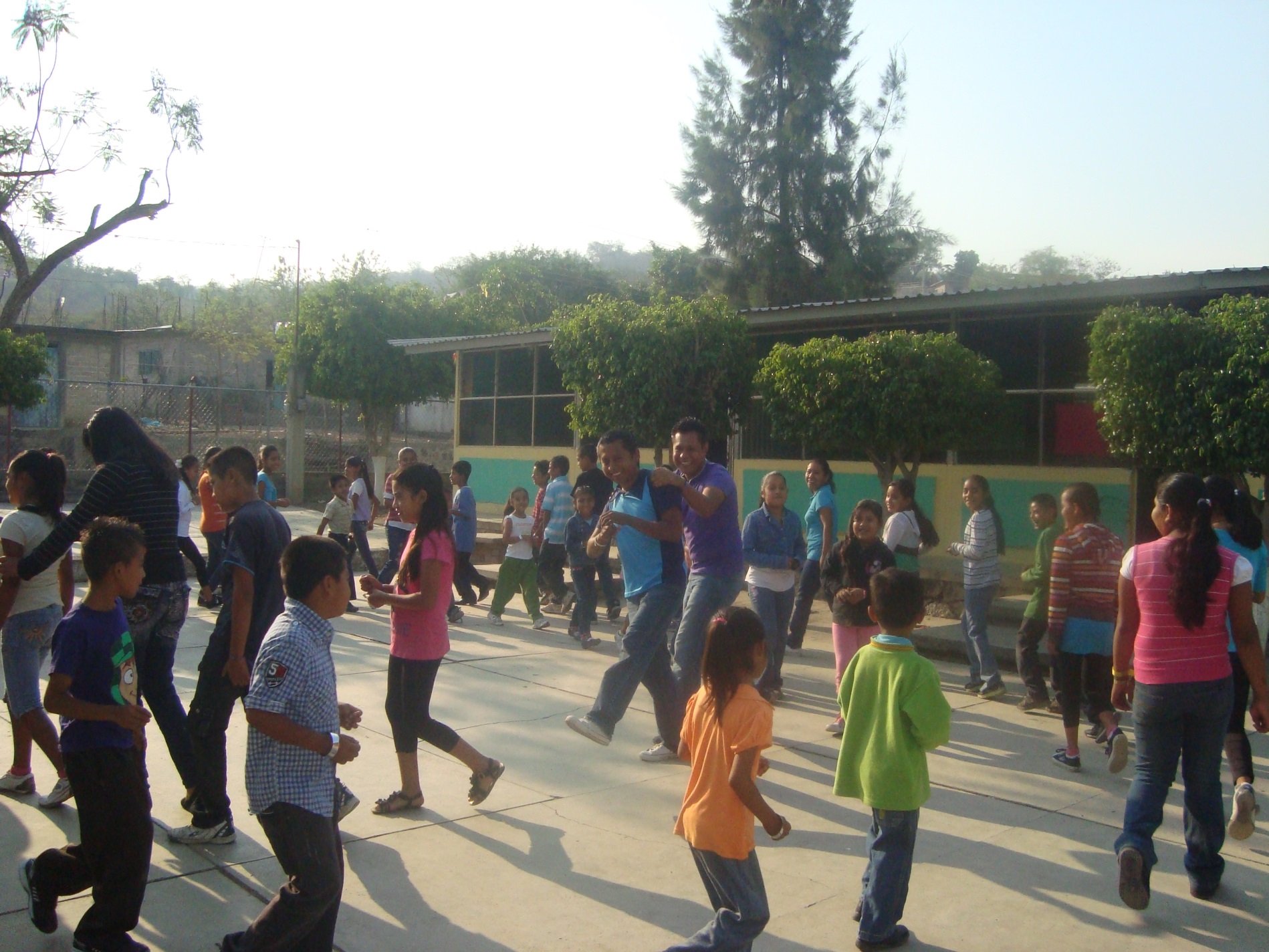 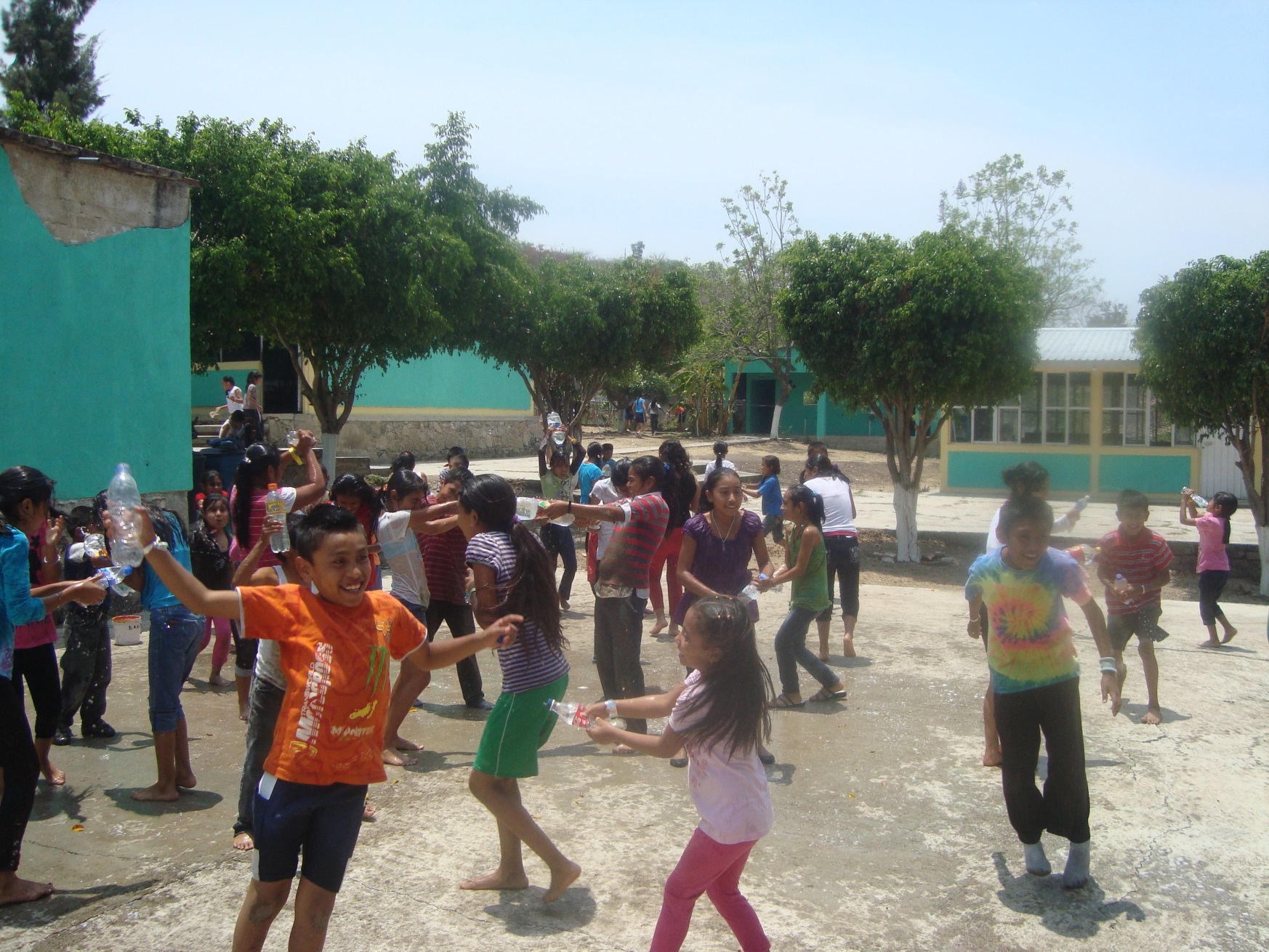 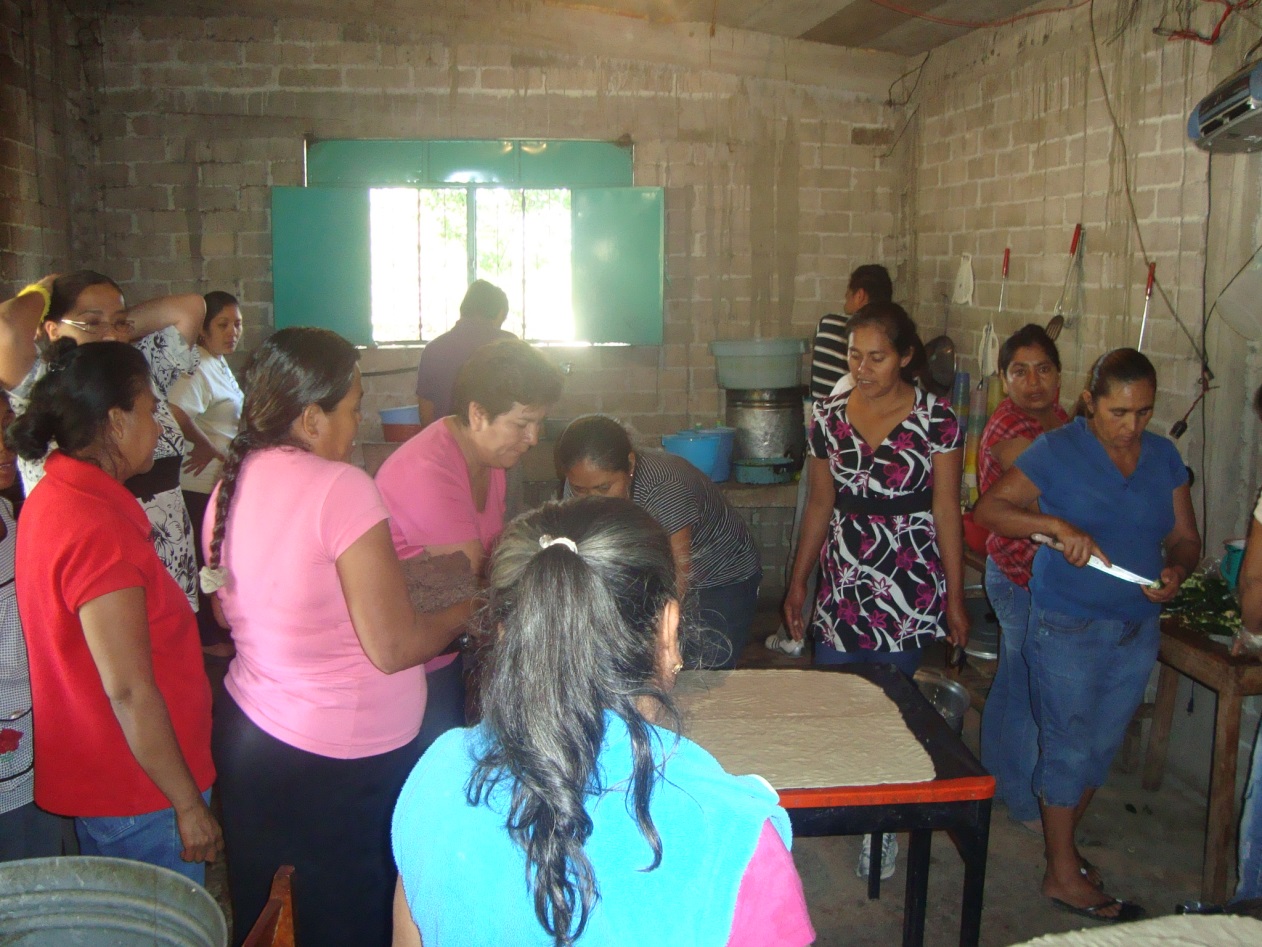 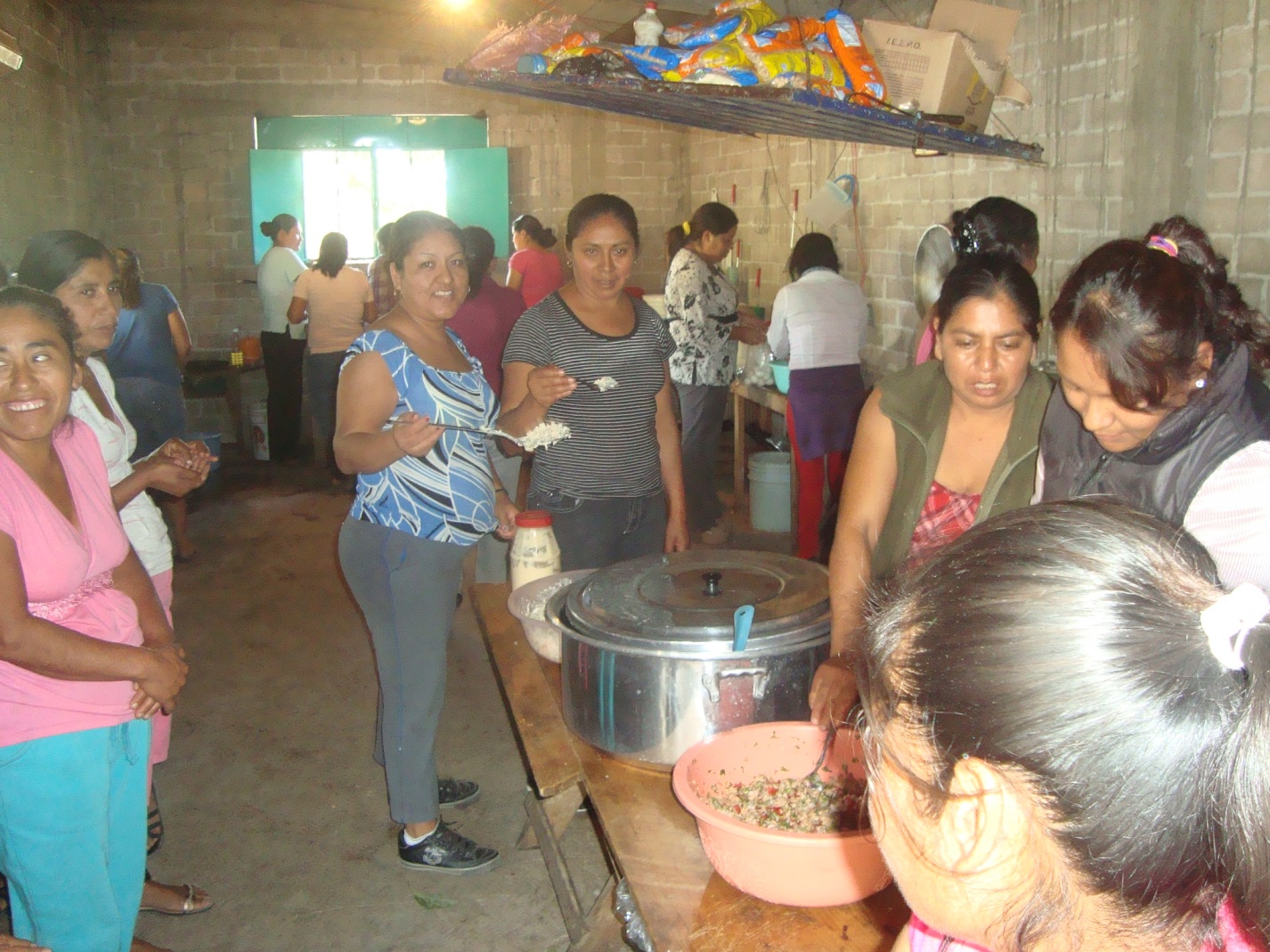 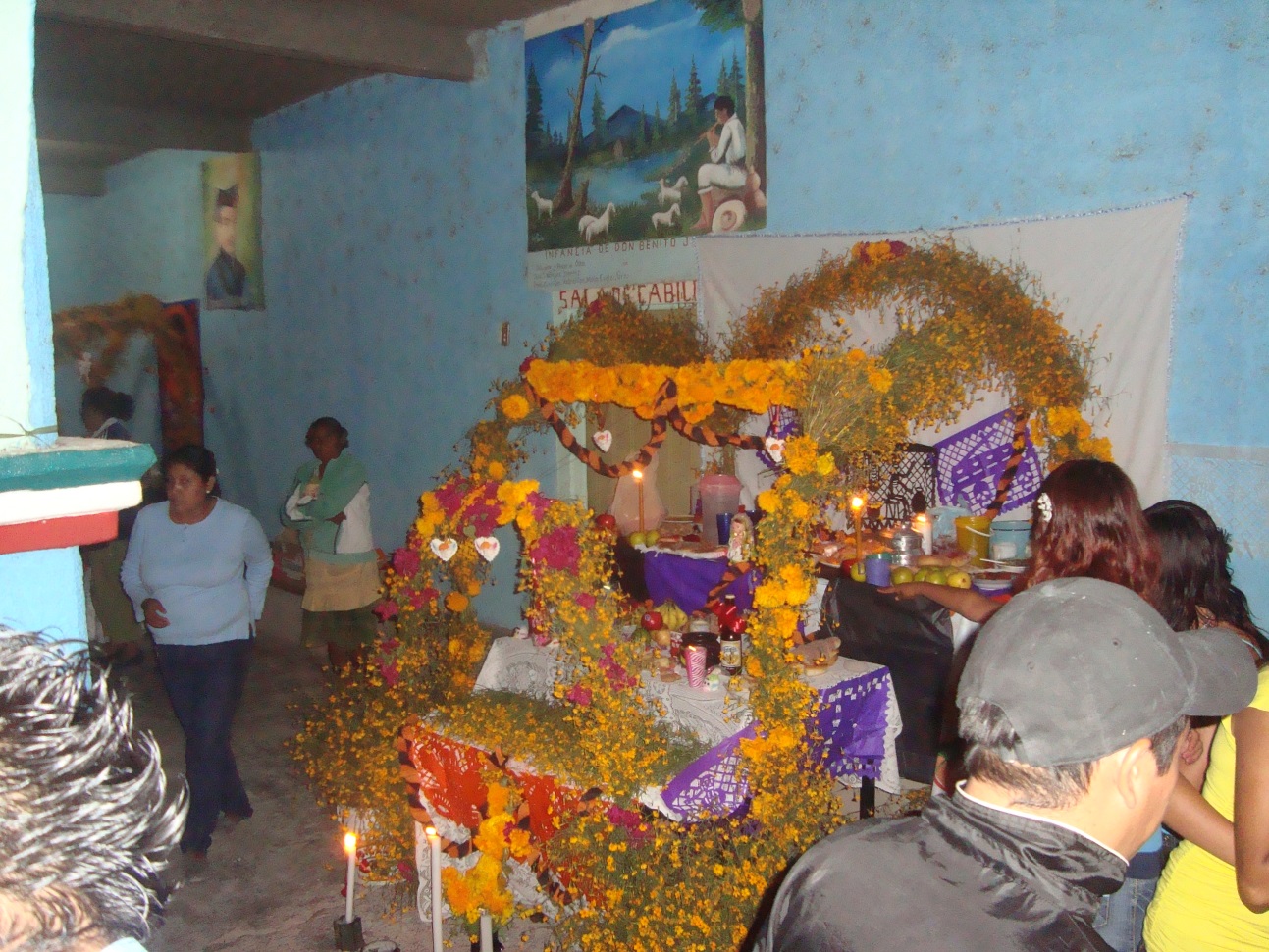 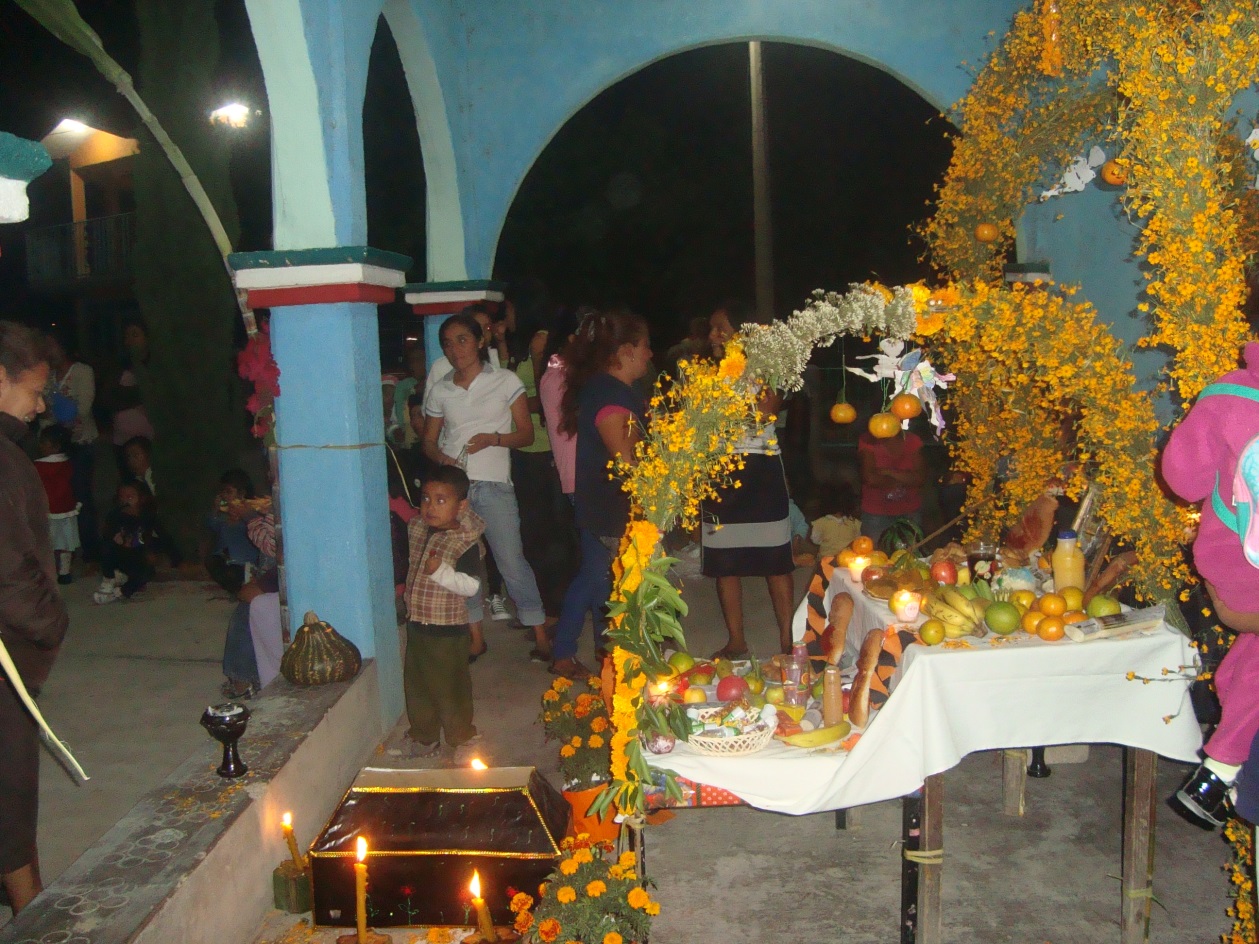 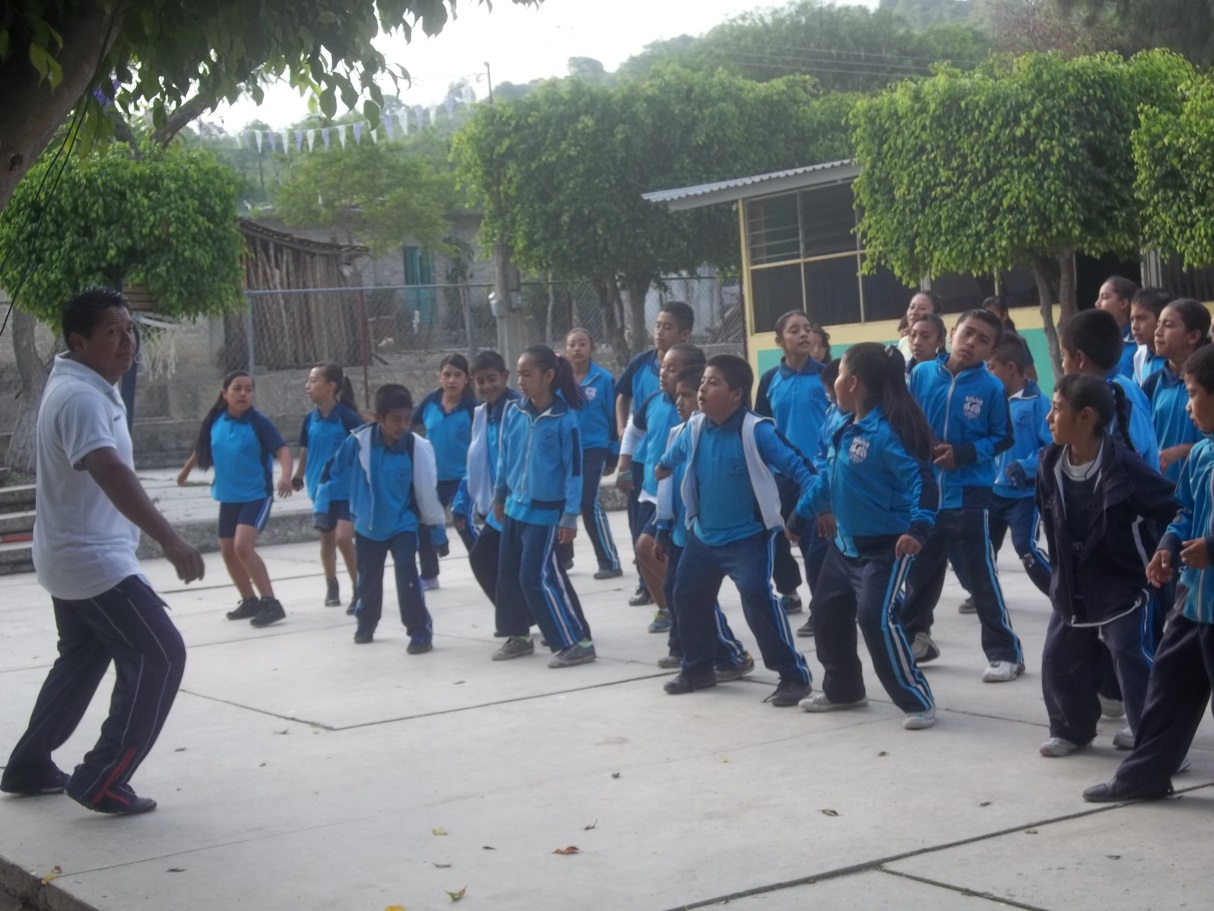 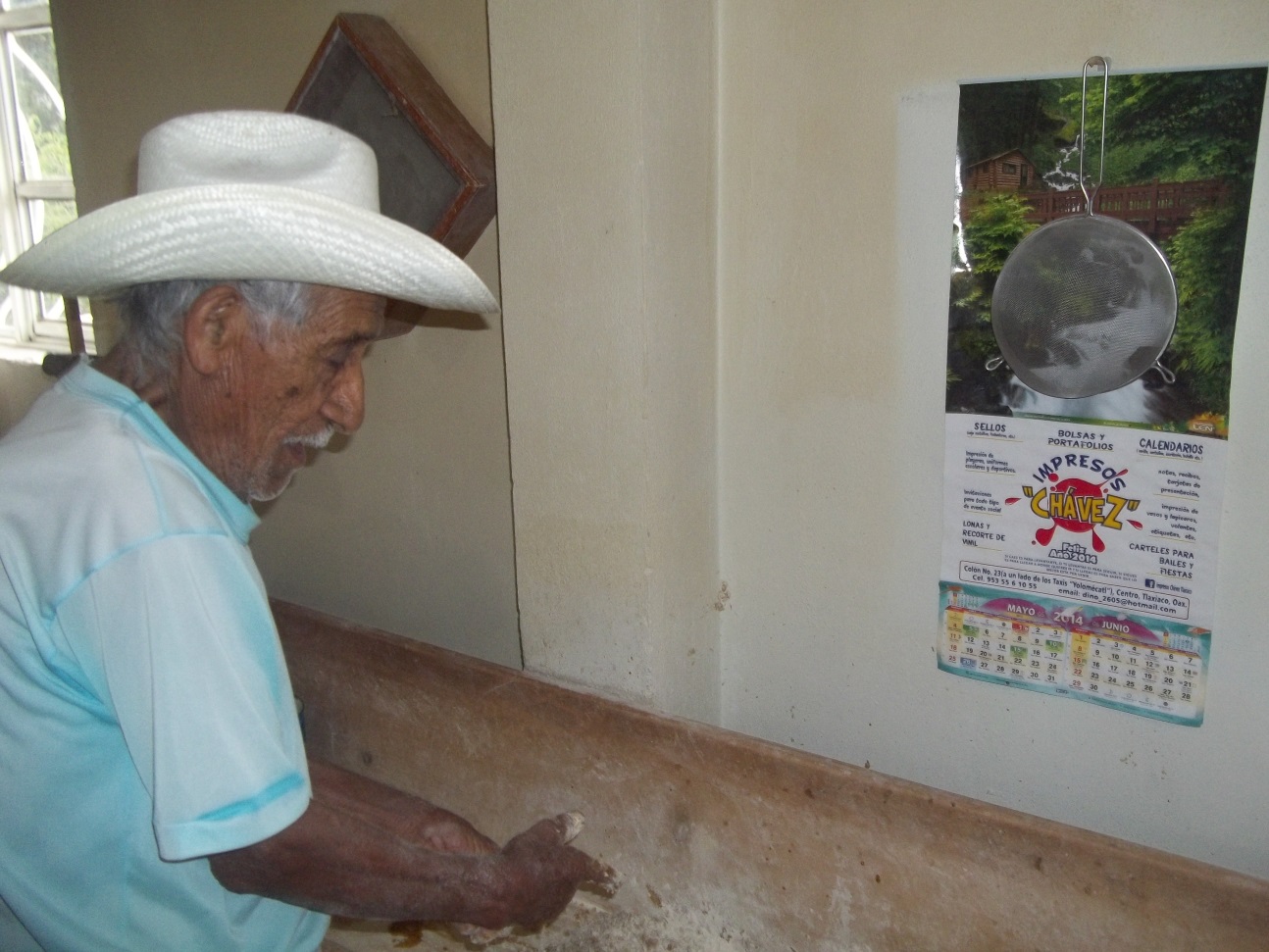 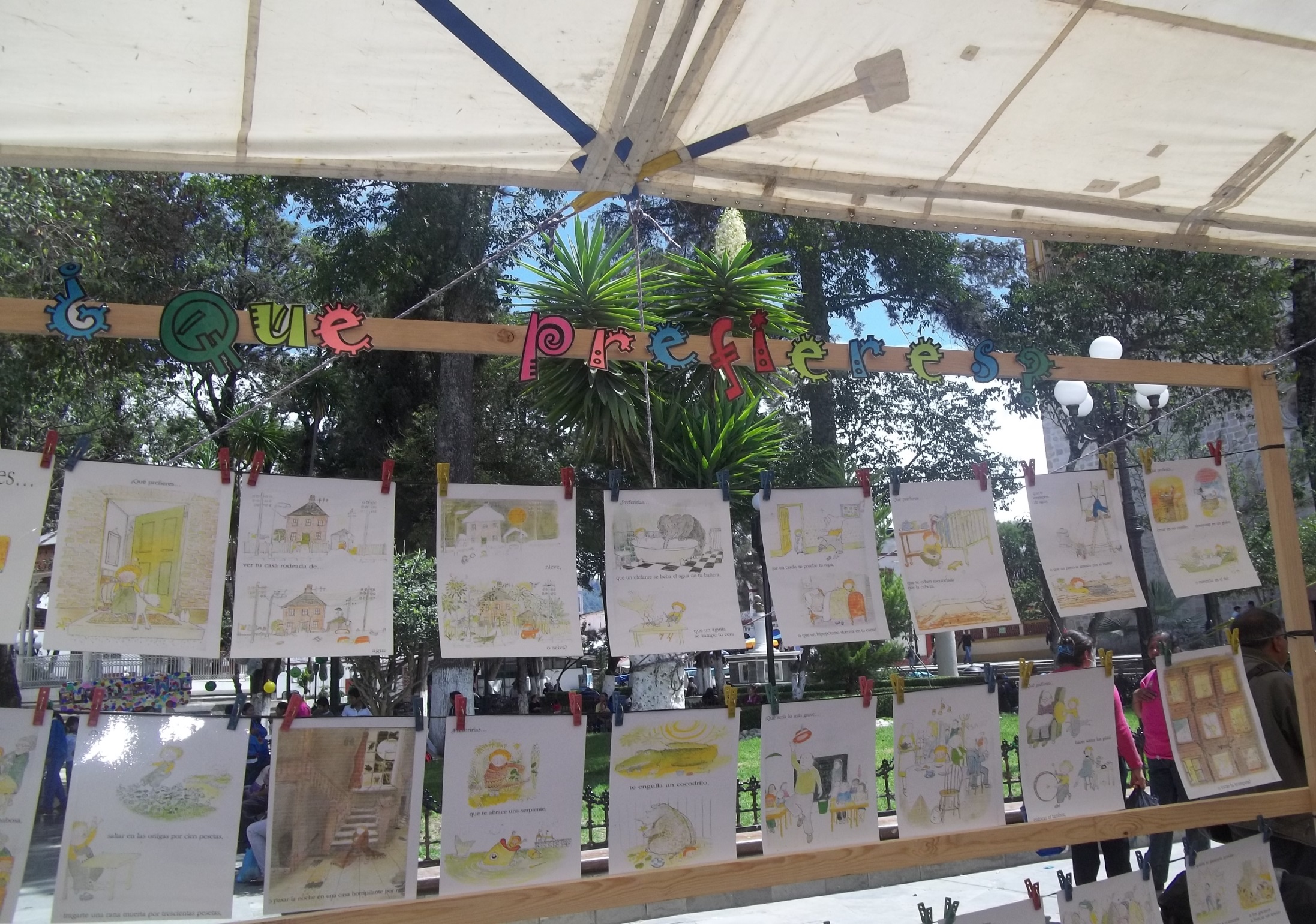 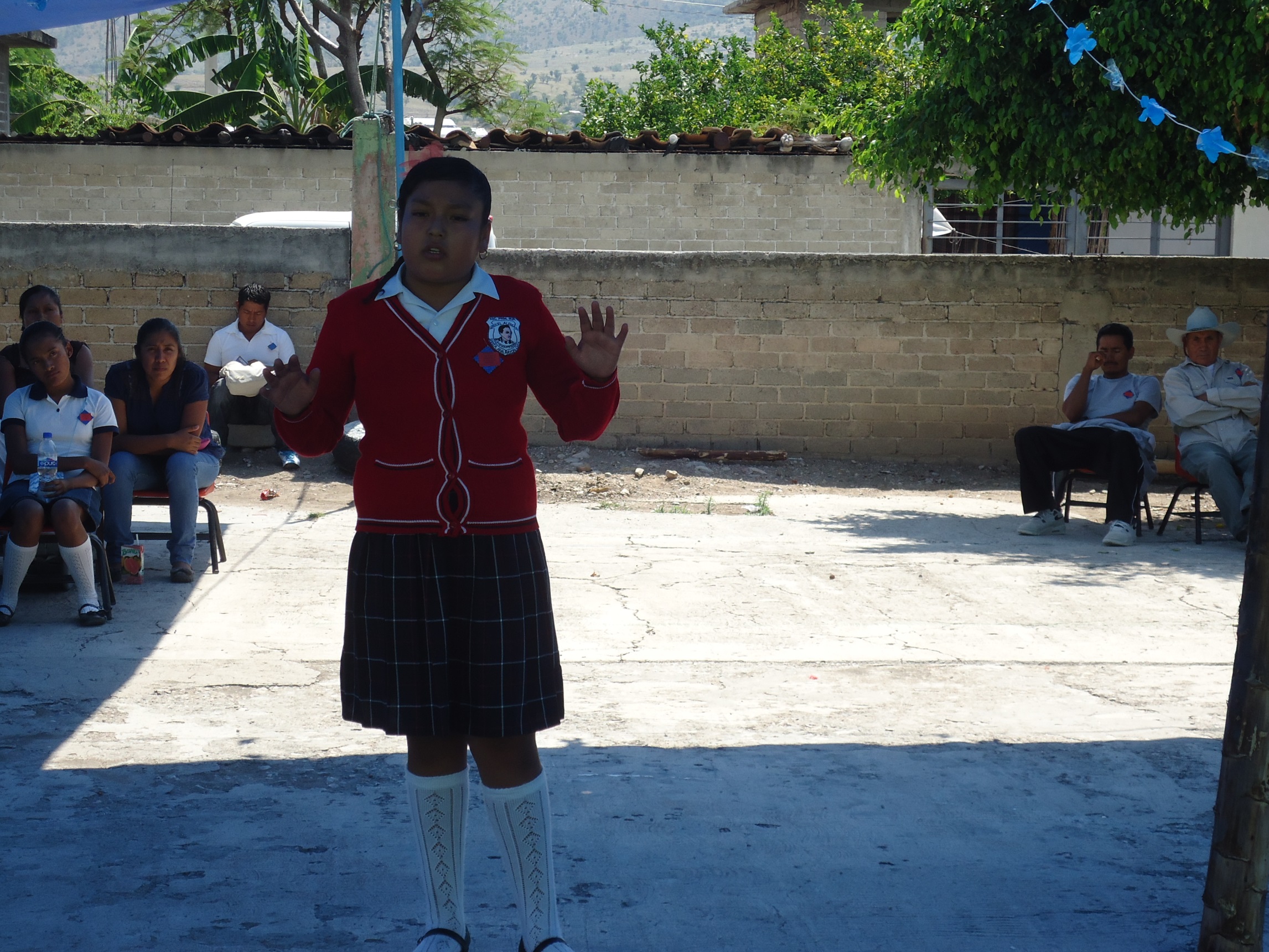 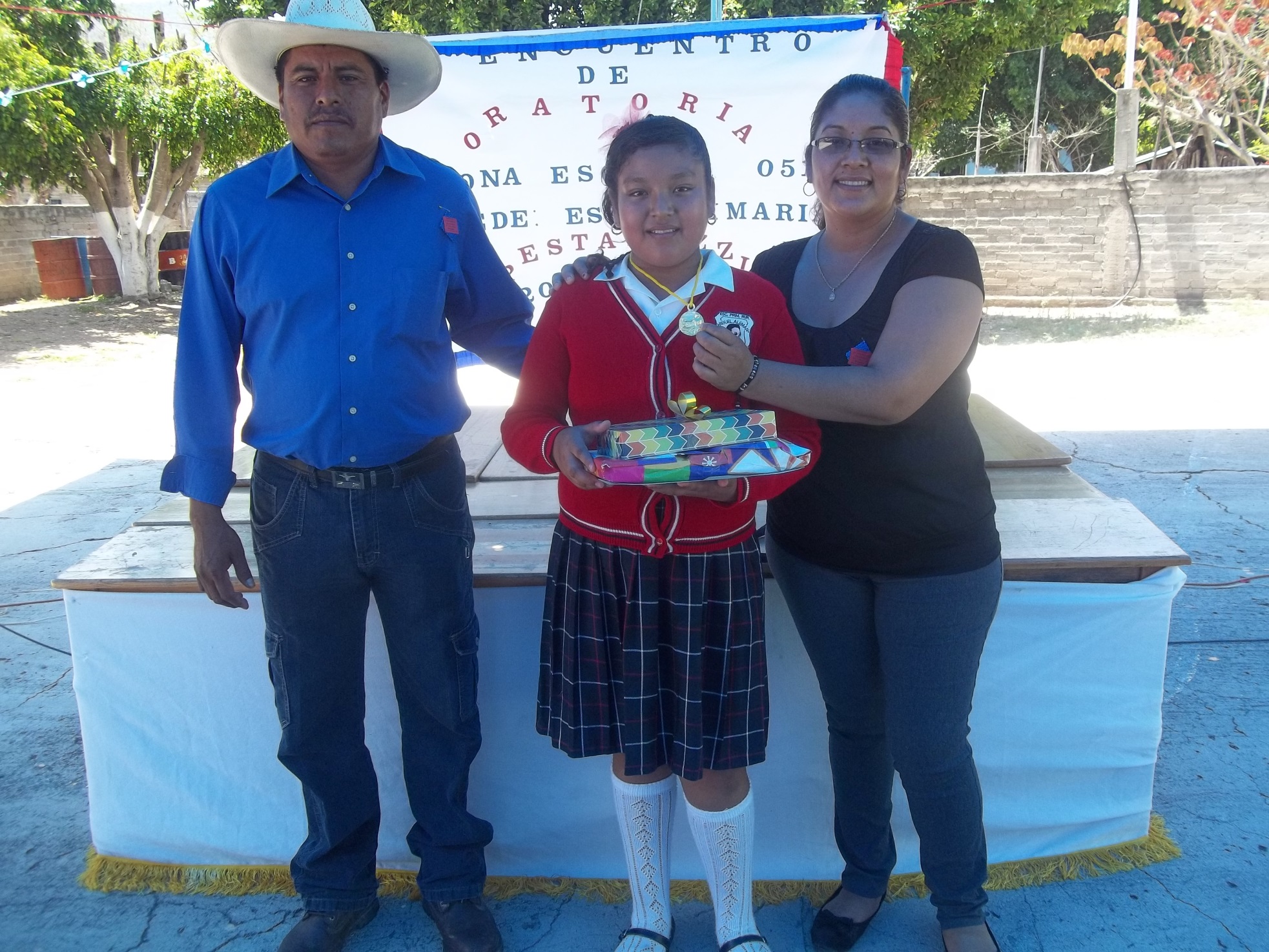 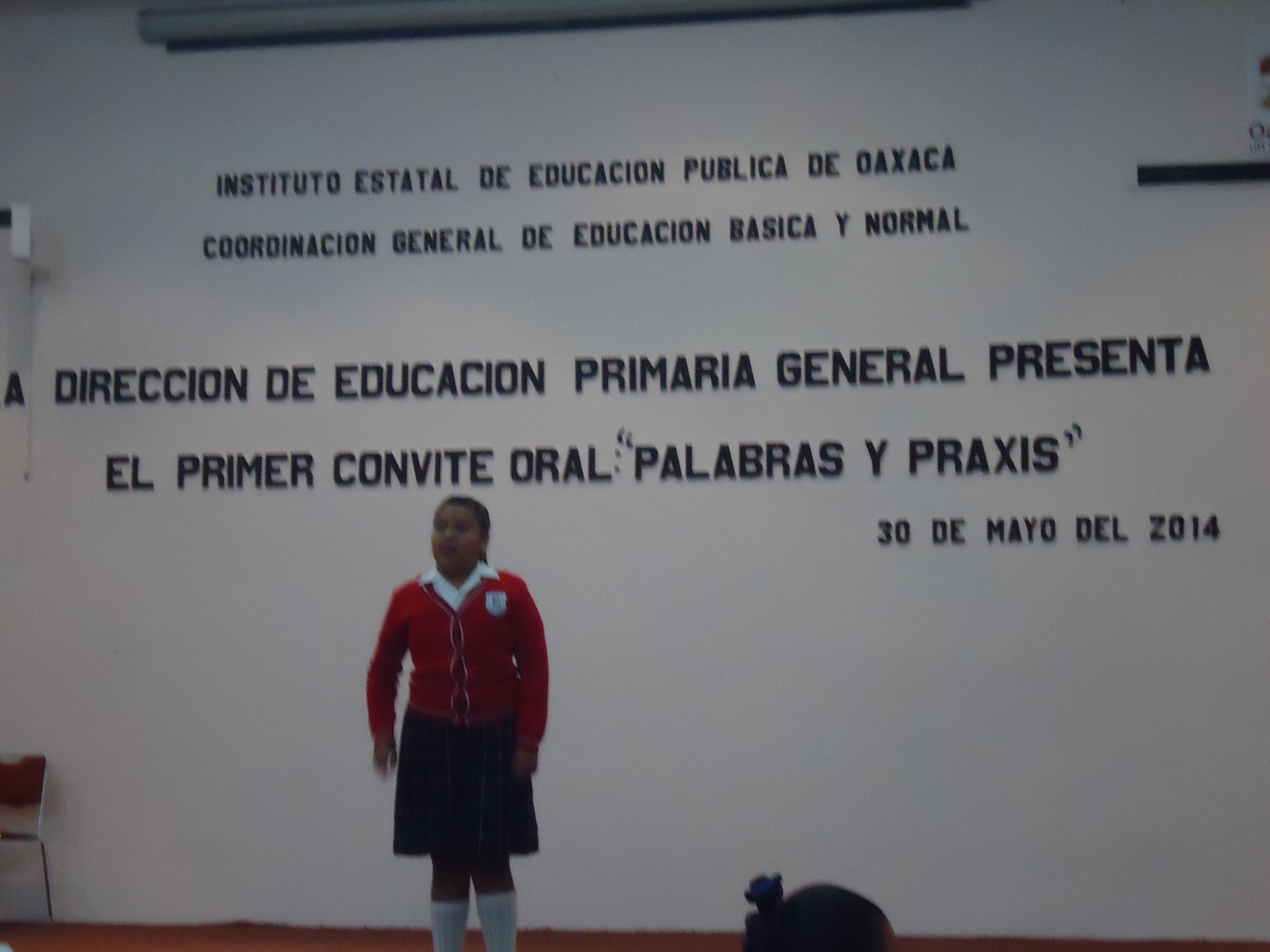 CONCLUSIONES
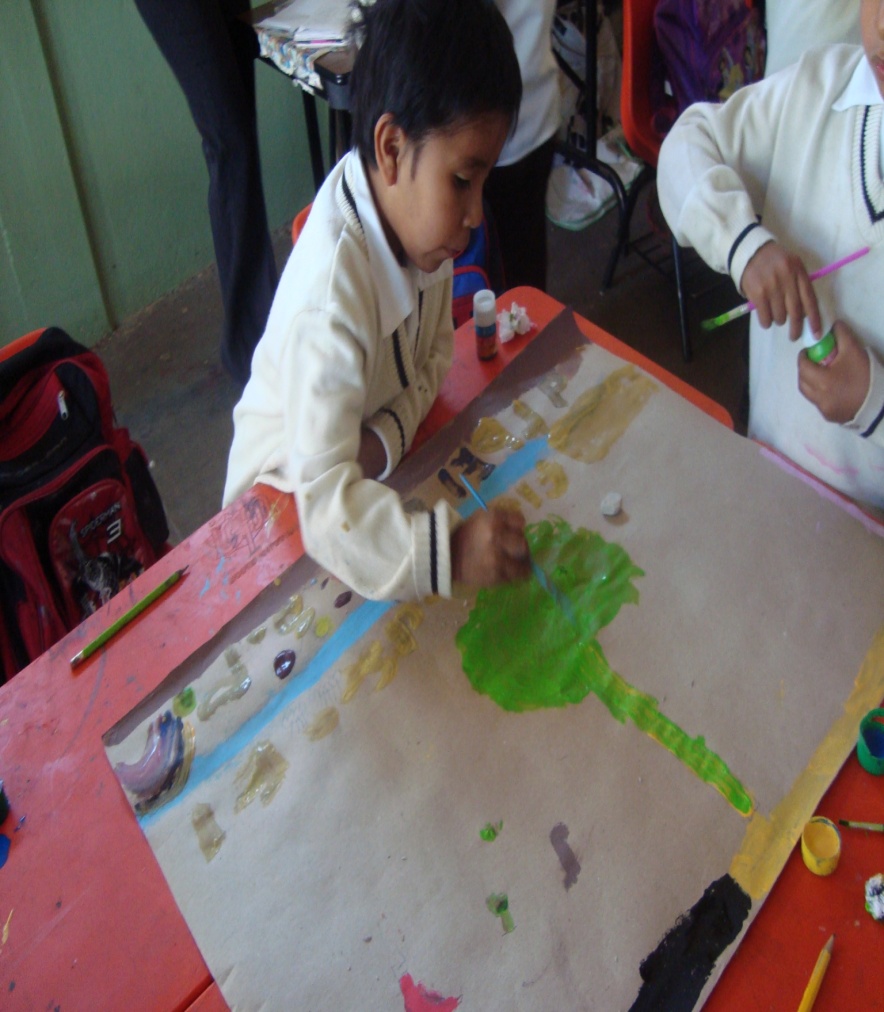 Una de las facetas del docente es ser un investigador activo para dar solución a las problemáticas dentro y fuera del aula, ser innovador de su didáctica, responder a las inquietudes de los niños, apoyarse de los demás actores educativos, con el propósito de promover el aprendizaje significativo en los alumnos

Este trabajo pretende ser un referente para aquellos quienes comparten la idea de que es el docente, quien a partir de comprender su realidad o práctica educativa estará en posibilidad de hacer cambios trascendentales en el aprendizaje de los educandos; sobre todo en lo que se refiere a la escuela rural.
HAY QUE SER REMERO ANTES DE LLEVAR EL TIMÓN HABER ESTADO EN PROA Y OBSERVADO LOS VIENTOS ANTES DE GOBERNAR LA NAVE (ARISTÓFANES)
CRÉDITOS
Cuadro 1.- Retomado de Manning Maryan, Gary Manning y Roberta Long (2000). Inmersión Temática. El currículo basado en la indagación para los primeros años y años intermedios de la escuela elemental. Barcelona, Gedisa.


 Gráfico 1.- Esquema en espiral de las fases de IT. Cruz López José Luis,  Asesor pedagógico del Colectivo en el año tutorial en la Escuela Normal Rural Vanguardia, de Tamazulápam, Oax.


 Gráfico 2.- Red Conceptual en forma de croquis elaborada por una niña del segundo ciclo.
¡GRACIAS POR SU ATENCIÓN!